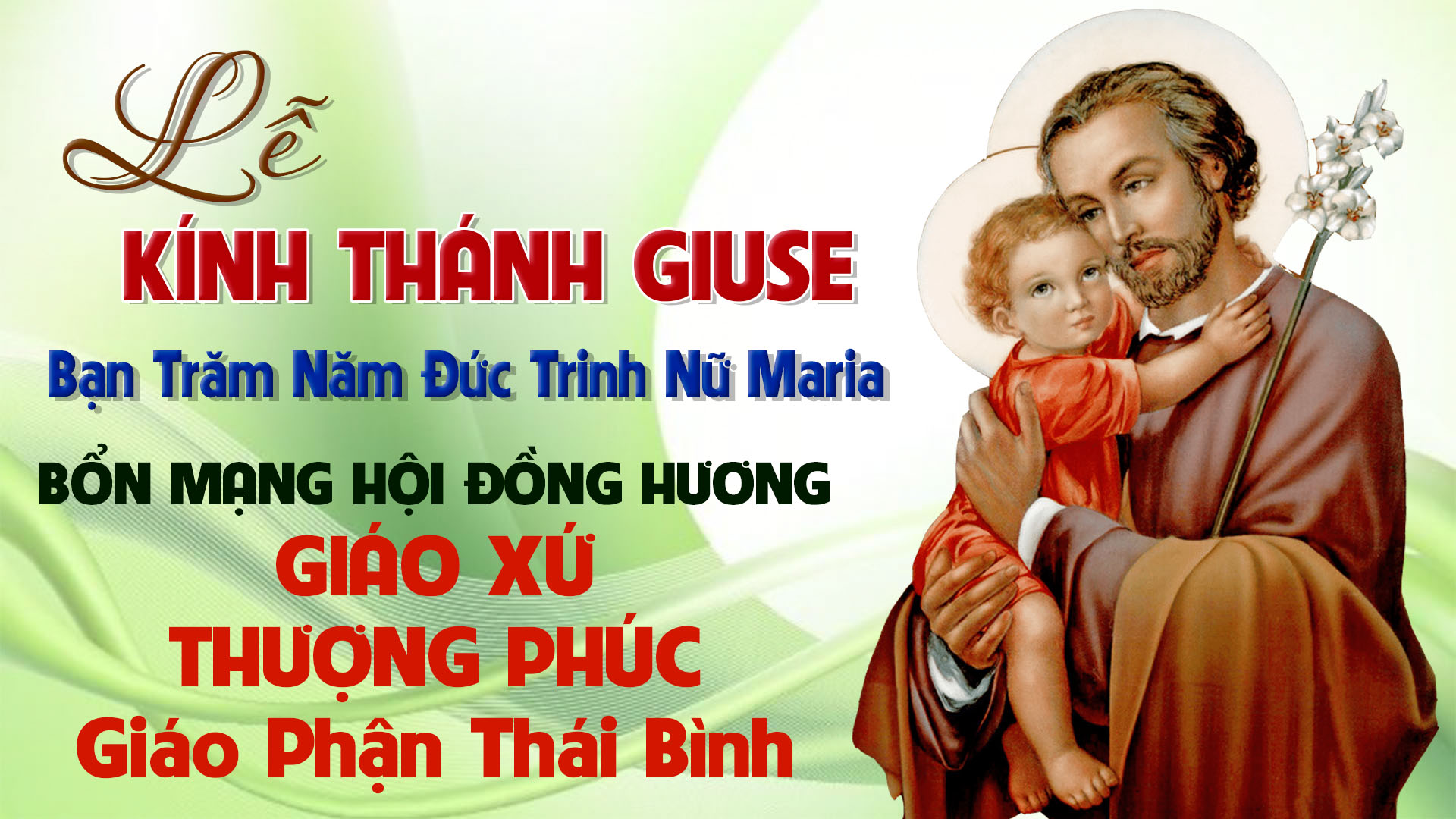 Ca Nhập Lễ LẠY THÁNH GIUSEĐạo minh
Tk1: Lạy Thánh Giu-se khi sống trên nơi trần ai. Người hằng chiêm ngắm tôn nhan Chúa Trời Ngôi Hai. Dám xin Cha lành cho chúng con rày ở thế, Vững tin không rời, và yêu Chúa không hề phai.
Đk: Mừng lạy Cha chí nhân chí lành, Là bạn thanh sạch Đức Nữ Trinh. Nhơn đức Cha rạng ngời, soi chiếu muôn nghìn đời, Nguyện cho con noi dấu Người liên, Để sau được vinh phúc vô biên.
Tk2: Lạy Thánh Giu-se Cha xứng một vị hiền phu, Bạn lành Trinh Nữ, Cha nuôi nhi đồng Giê-su. Dám xin hộ phù, dìu dắt kẻ làm gia trưởng, Thánh hoá gia đình và ban phúc thiêng nghìn thu.
Đk: Mừng lạy Cha chí nhân chí lành, Là bạn thanh sạch Đức Nữ Trinh. Nhơn đức Cha rạng ngời, soi chiếu muôn nghìn đời, Nguyện cho con noi dấu Người liên, Để sau được vinh phúc vô biên.
Tk3: Lạy Thánh Giu-se gương mẫu cho người cần lao, Mặc dù vất vả Cha luôn giữ lòng thanh cao. Dám xin Cha lành thương giúp thợ thuyền lao khổ, Biết đem thanh bần dọn ngày phúc vinh đời sau.
Đk: Mừng lạy Cha chí nhân chí lành, Là bạn thanh sạch Đức Nữ Trinh. Nhơn đức Cha rạng ngời, soi chiếu muôn nghìn đời, Nguyện cho con noi dấu Người liên, Để sau được vinh phúc vô biên.
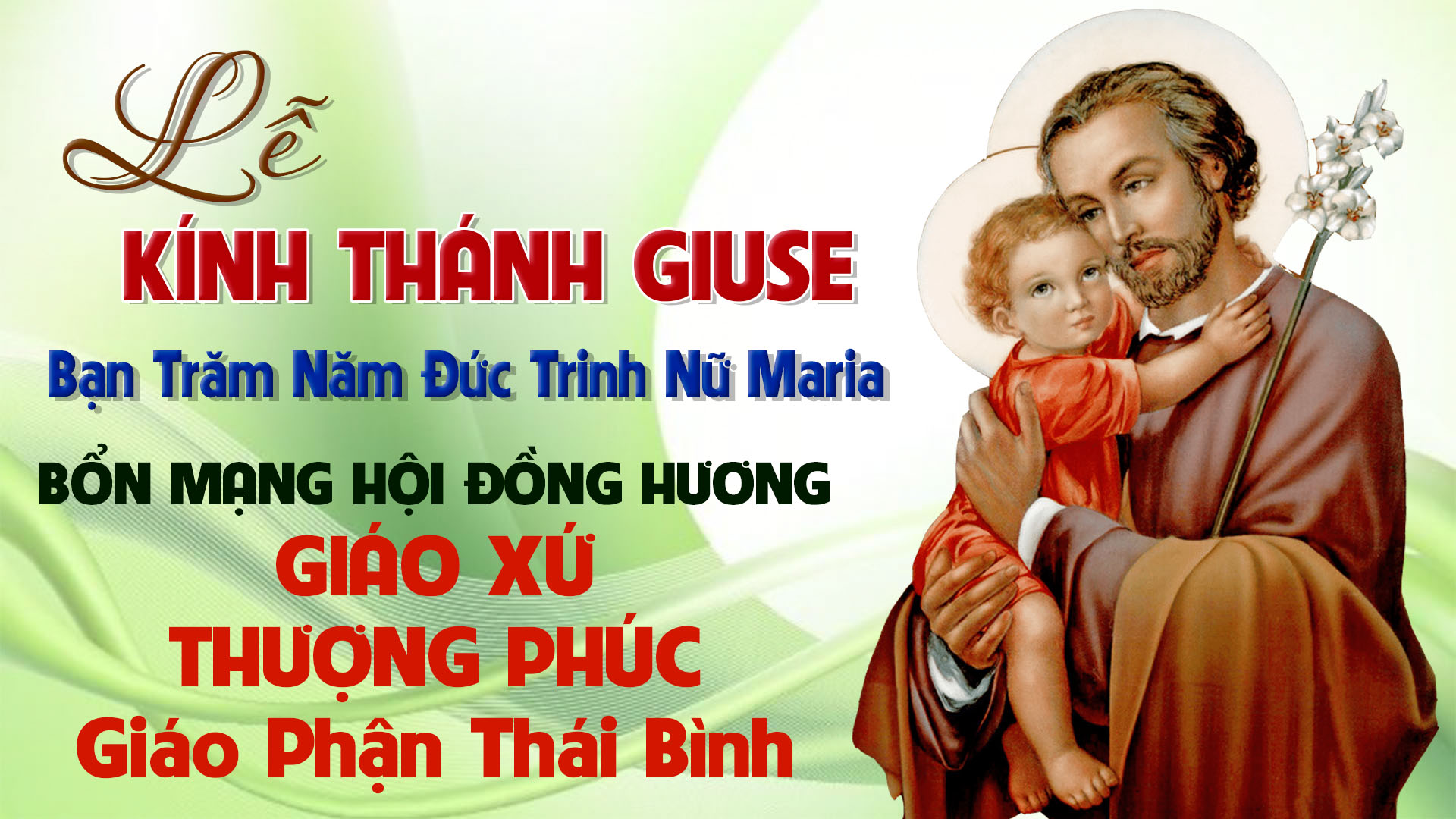 THÁNH VỊNH 50CHÚA NHẬT V MÙA CHAYNăm BLm Kim Long03 Câu
Đk: Ôi lạy Chúa xin tạo cho con trái tim trong sạch.
Tk1: Xin thương con lạy Chúa theo lượng từ bi Chúa, xóa tội con theo lượng hải hà. Rửa con sạch muôn vàn lầm lỗi, tội tình con xin Ngài tẩy luyện.
Đk: Ôi lạy Chúa xin tạo cho con trái tim trong sạch.
Tk2: Ban cho con, lạy Chúa cõi lòng thực trong trắng, phú vào con tinh thần vững mạnh. Chớ xua từ con khỏi mặt Chúa, đừng biệt con khỏi Thần Trí Ngài.
Đk: Ôi lạy Chúa xin tạo cho con trái tim trong sạch.
Tk3: Cho con vui được thấy ơn Ngài thương cứu rỗi, đỡ vực con theo lòng quảng đại. Lối đi Ngài con sẽ dạy dỗ để tội nhân trở lại với Ngài.
Đk: Ôi lạy Chúa xin tạo cho con trái tim trong sạch.
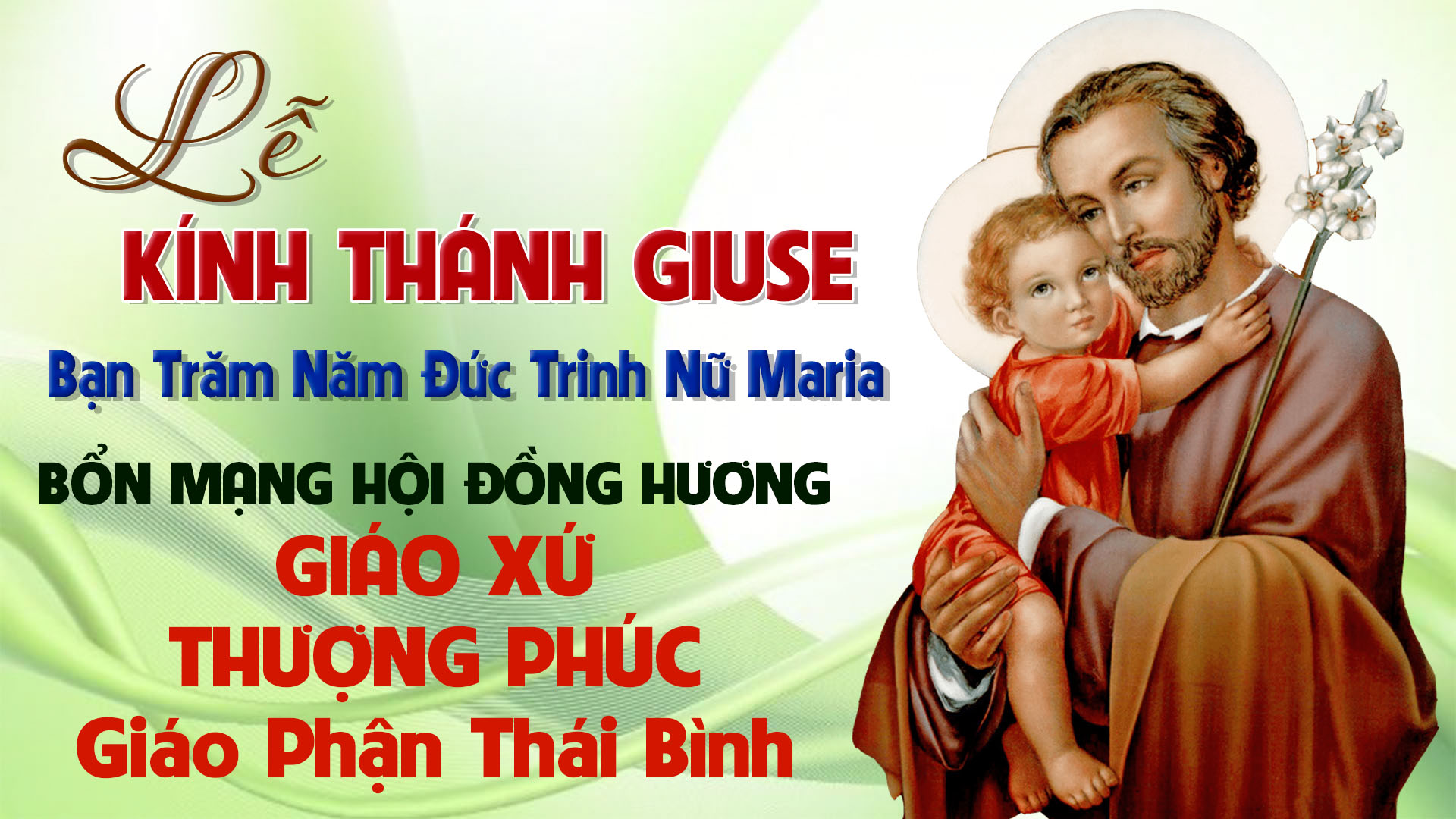 Câu Xướng Trước Phúc Âm
Chúa phán: “Ai phụng sự Ta hãy theo Ta, và Ta ở đâu thì người phụng sự Ta cũng sẽ ở đó”.
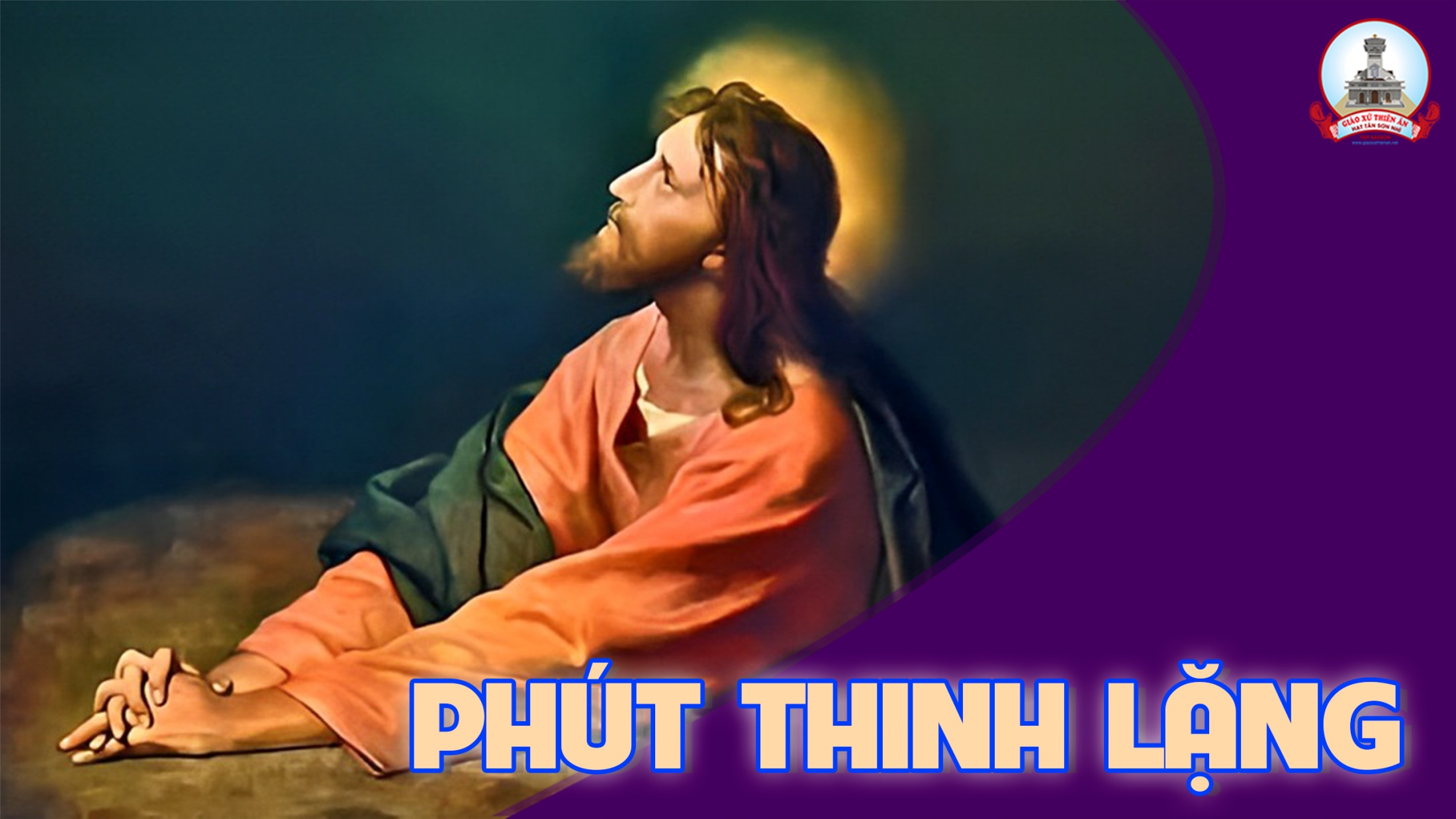 KINH TIN KÍNH
Tôi tin kính một Thiên Chúa là Cha toàn năng, Đấng tạo thành trời đất, muôn vật hữu hình và vô hình.
Tôi tin kính một Chúa Giêsu Kitô, Con Một Thiên Chúa, Sinh bởi Đức Chúa Cha từ trước muôn đời.
Người là Thiên Chúa bởi Thiên Chúa, Ánh Sáng bởi Ánh Sáng, Thiên Chúa thật bởi Thiên Chúa thật,
được sinh ra mà không phải được tạo thành, đồng bản thể với Đức Chúa Cha: nhờ Người mà muôn vật được tạo thành.
Vì loài người chúng ta và để cứu độ chúng ta, Người đã từ trời xuống thế.
Bởi phép Đức Chúa Thánh Thần, Người đã nhập thể trong lòng Trinh Nữ Maria, và đã làm người.
Người chịu đóng đinh vào thập giá vì chúng ta, thời quan Phongxiô Philatô; Người chịu khổ hình và mai táng, ngày thứ ba Người sống lại như lời Thánh Kinh.
Người lên trời, ngự bên hữu Đức Chúa Cha, và Người sẽ lại đến trong vinh quang để phán xét kẻ sống và kẻ chết, Nước Người sẽ không bao giờ cùng.
Tôi tin kính Đức Chúa Thánh Thần là Thiên Chúa và là Đấng ban sự sống, Người bởi Đức Chúa Cha và Đức Chúa Con mà ra,
Người được phụng thờ và tôn vinh cùng với Đức Chúa Cha và Đức Chúa Con: Người đã dùng các tiên tri mà phán dạy.
Tôi tin Hội Thánh duy nhất thánh thiện công giáo và tông truyền.
Tôi tuyên xưng có một Phép Rửa để tha tội. Tôi trông đợi kẻ chết sống lại và sự sống đời sau. Amen.
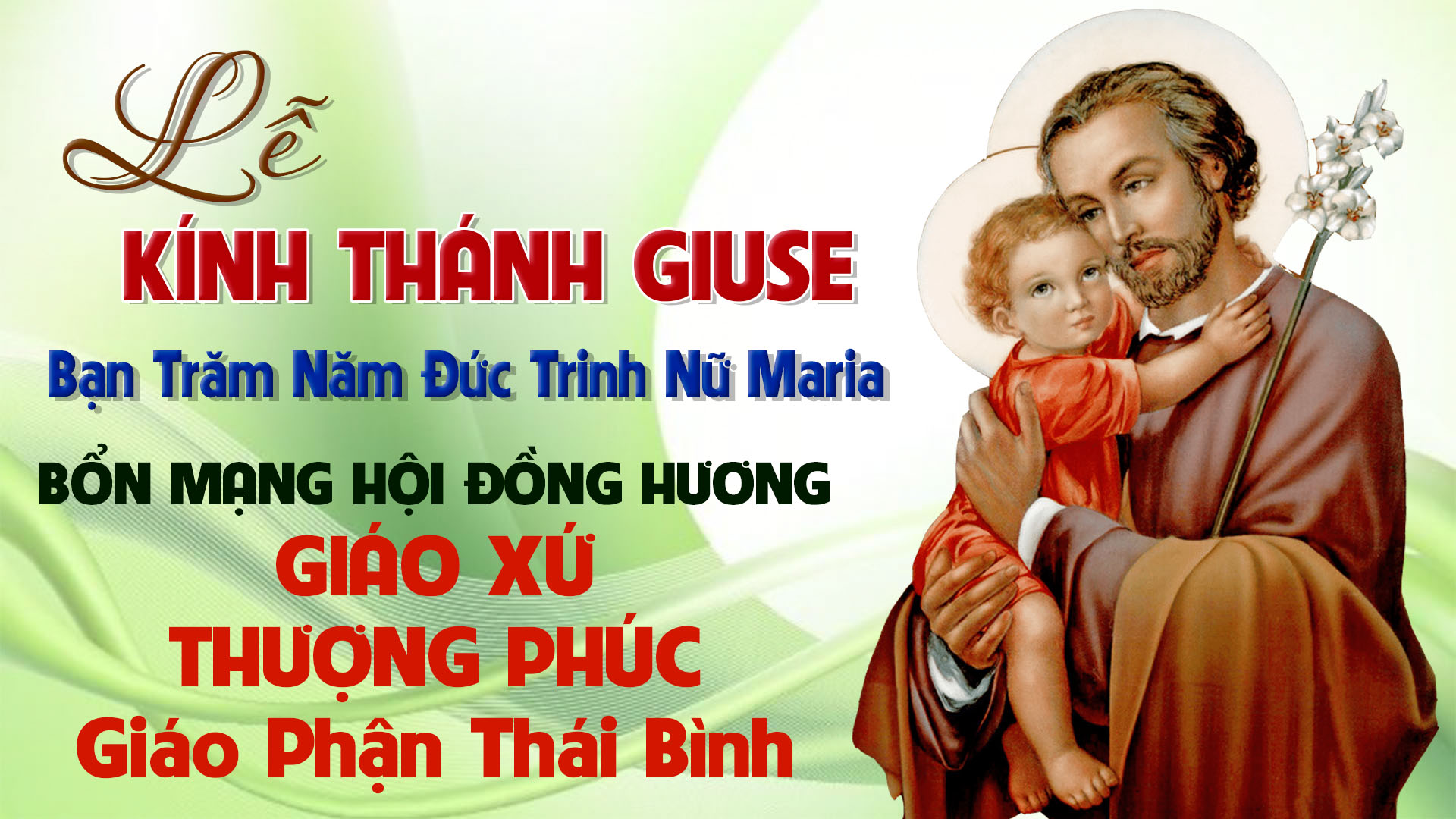 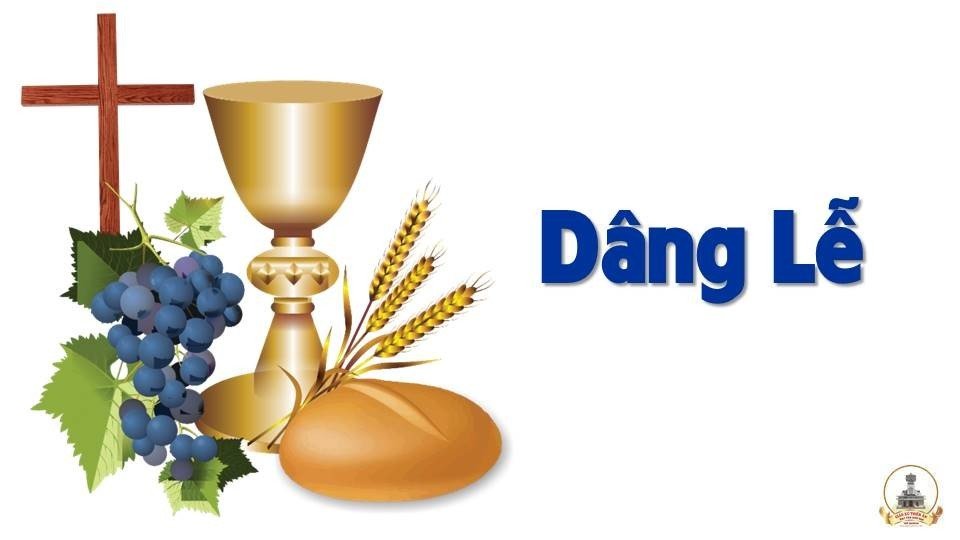 HIẾN LỄ TÌNH YÊU
Thế Thông
Tk1: Đền vàng vang điệu nhạc cung tiến. Con đến tiến dâng tình yêu. Tiến dâng ước mơ và xác hồn nguyện như lễ dâng toàn thiêu. Xin nhận tình con nhỏ bé, xin hiệp cùng với rượu bánh như chiều tiệc ly ngày xưa nên của lễ mừng khen Chúa Trời.
Đk:  Của lễ góp về dâng Chúa là bao sướng vui đau buồn. Dâng ước vọng mai sau, dâng tháng ngày đã qua (Ngài, Ngài ơi có thấu).
**:  Nguyện dâng lên cả cuộc đời còn đang rong ruổi gian trần. Nguyện Chúa thương nhận lễ con dâng, nguyện Chúa ban nhiều thánh ân.
Tk2: Chỉ là thân phận người mong manh sao dám tiến dâng tình yêu. Chính Cha đã thương gọi con về để con bước đi cùng Cha. Con được nhận như của lễ dâng về từ nơi trần thế, cứu đời lầm than tội mê đem tình Chúa vào tim mỗi người.
Đk:  Của lễ góp về dâng Chúa là bao sướng vui đau buồn. Dâng ước vọng mai sau, dâng tháng ngày đã qua (Ngài, Ngài ơi có thấu).
**:  Nguyện dâng lên cả cuộc đời còn đang rong ruổi gian trần. Nguyện Chúa thương nhận lễ con dâng, nguyện Chúa ban nhiều thánh ân.
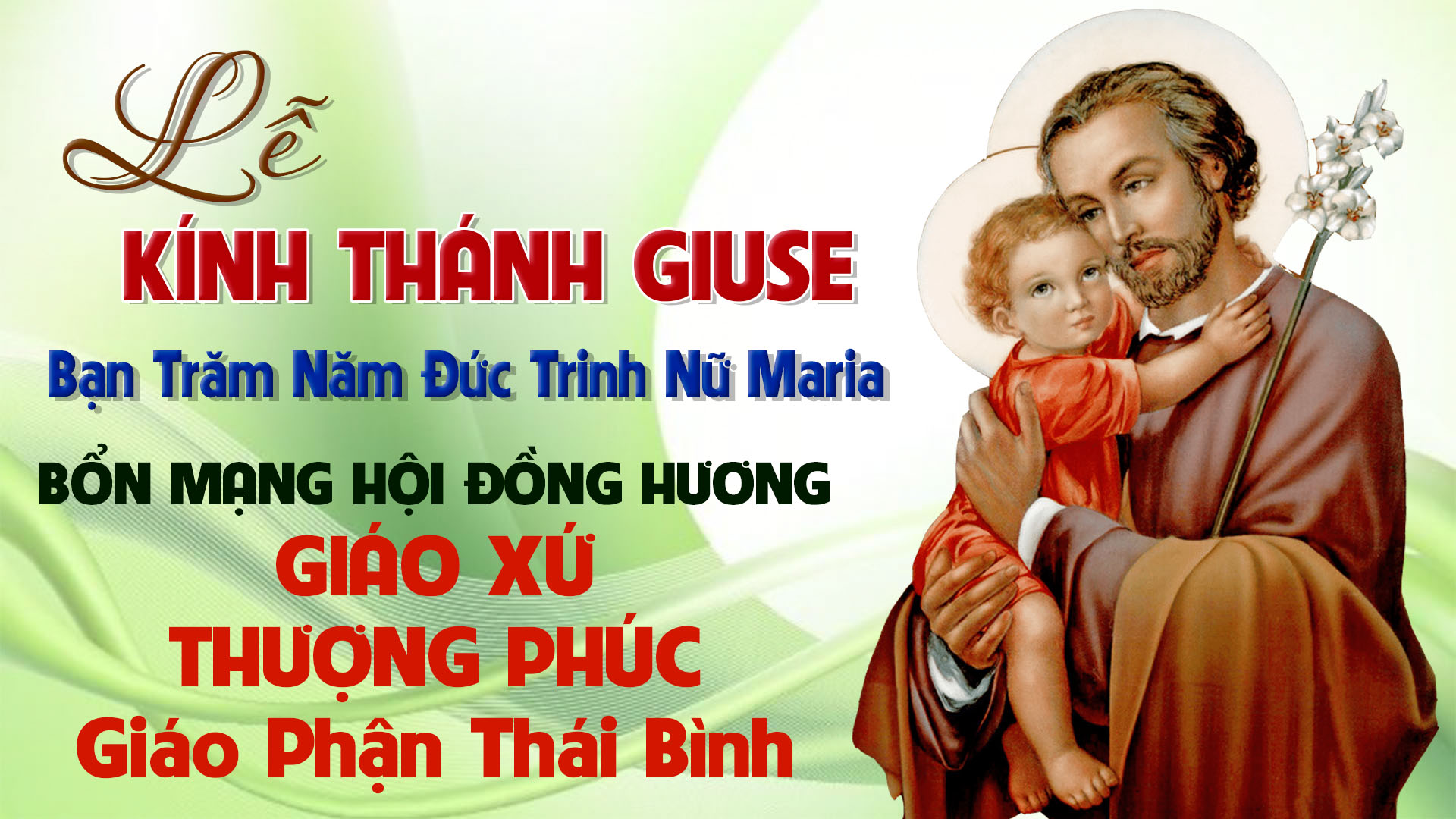 Ca Nguyện Hiệp Lễ MỘT CÕI RIÊNG TƯThái Nguyên
Tk1: Giữa những xao động của nhân thế nổi trôi, giữa những sục sôi tranh chấp trong kiếp người. Giữa những đẹp tươi hay ê chề thất bại, con xin dành một cõi rất riêng tư, cho Giêsu Đấng Tình Yêu thẳm sâu.
Đk: Một cõi riêng tư (Một cõi) trong lòng con xin dành cho Chúa (xin dành cho Chúa). Một cõi riêng tư (Một cõi) trong lòng con Chúa thương ngự trị (xin Ngài ngự đến).
**: Chúa là điểm hẹn nơi con phát xuất ra đi dấn thân cho cuộc đời nhân trần. Chúa là điểm cao nơi con trở lại để sống trong ân tình niềm vui phút an bình.
Tk2: Giữa những u hoài và lo lắng ngày mai, giữa những đổi thay được mất hơn thua này. Giữa những cuồng say đam mê trần gian này, xin giữ lại một cõi rất riêng tư, cho Giêsu Đấng là nơi náu thân.
Đk: Một cõi riêng tư (Một cõi) trong lòng con xin dành cho Chúa (xin dành cho Chúa). Một cõi riêng tư (Một cõi) trong lòng con Chúa thương ngự trị (xin Ngài ngự đến).
**: Chúa là điểm hẹn nơi con phát xuất ra đi dấn thân cho cuộc đời nhân trần. Chúa là điểm cao nơi con trở lại để sống trong ân tình niềm vui phút an bình.
Tk3: Giữa lúc cuộc đời bị nhân thế cười chê, giữa lúc bỏ bê lê bước trong hoang dại. Giữa lúc họa tai không ai người đoái hoài, xin trở về một cõi rất riêng tư, trong Giêsu Đấng chở che đỡ nâng.
Đk: Một cõi riêng tư (Một cõi) trong lòng con xin dành cho Chúa (xin dành cho Chúa). Một cõi riêng tư (Một cõi) trong lòng con Chúa thương ngự trị (xin Ngài ngự đến).
**: Chúa là điểm hẹn nơi con phát xuất ra đi dấn thân cho cuộc đời nhân trần. Chúa là điểm cao nơi con trở lại để sống trong ân tình niềm vui phút an bình.
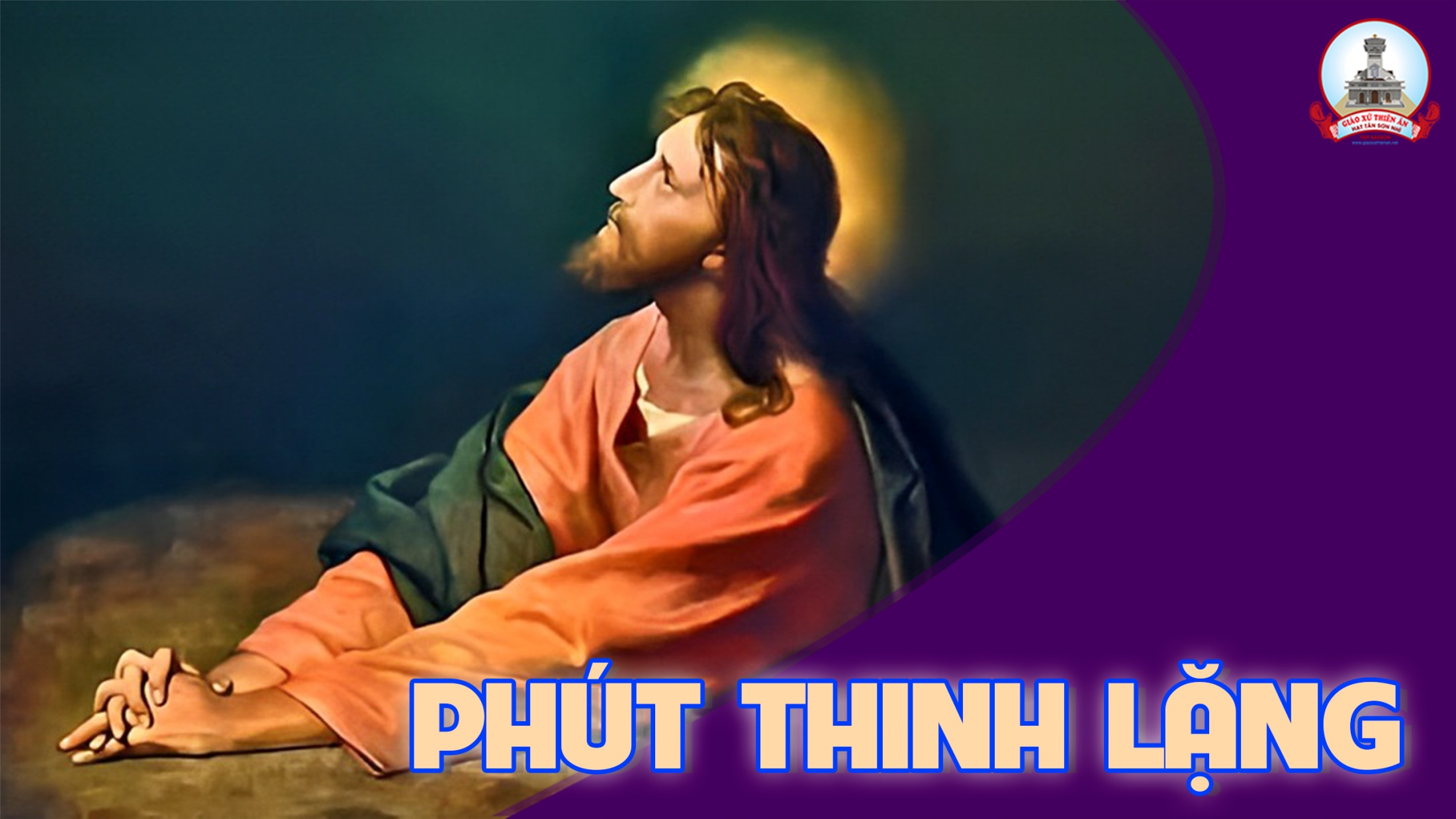 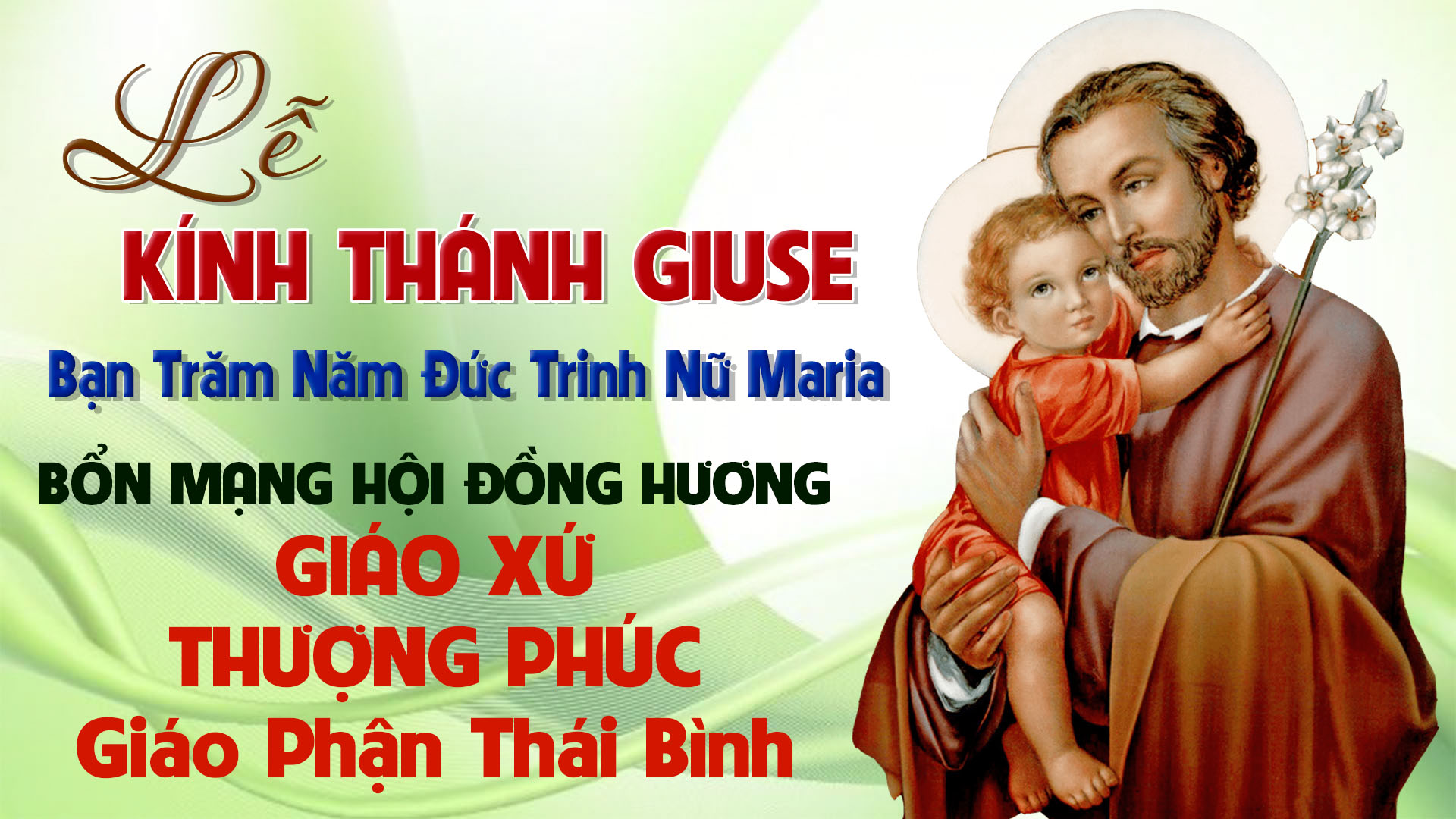 Ca Kết LễNGƯỜI CHA HIỀNNs. Hồng Trần - Phạm Đình Đài
Giu-se Danh Ngài là Cha công chính xưa là bạn Đức Nữ Trinh nay hiển vinh trên nơi Thiên Đình. Giu-se xin Ngài làm Cha con cái xin Ngài ngày tháng dẫn đưa hộ phù cho các gia đình.
Giu-se xin Ngài dủ thương chúng con. Ban ơn hộ phù các gia đình. Cho Cha mẹ hiền con ngoan một niềm cả nhà tình yêu Chúa xin được trung kiên.
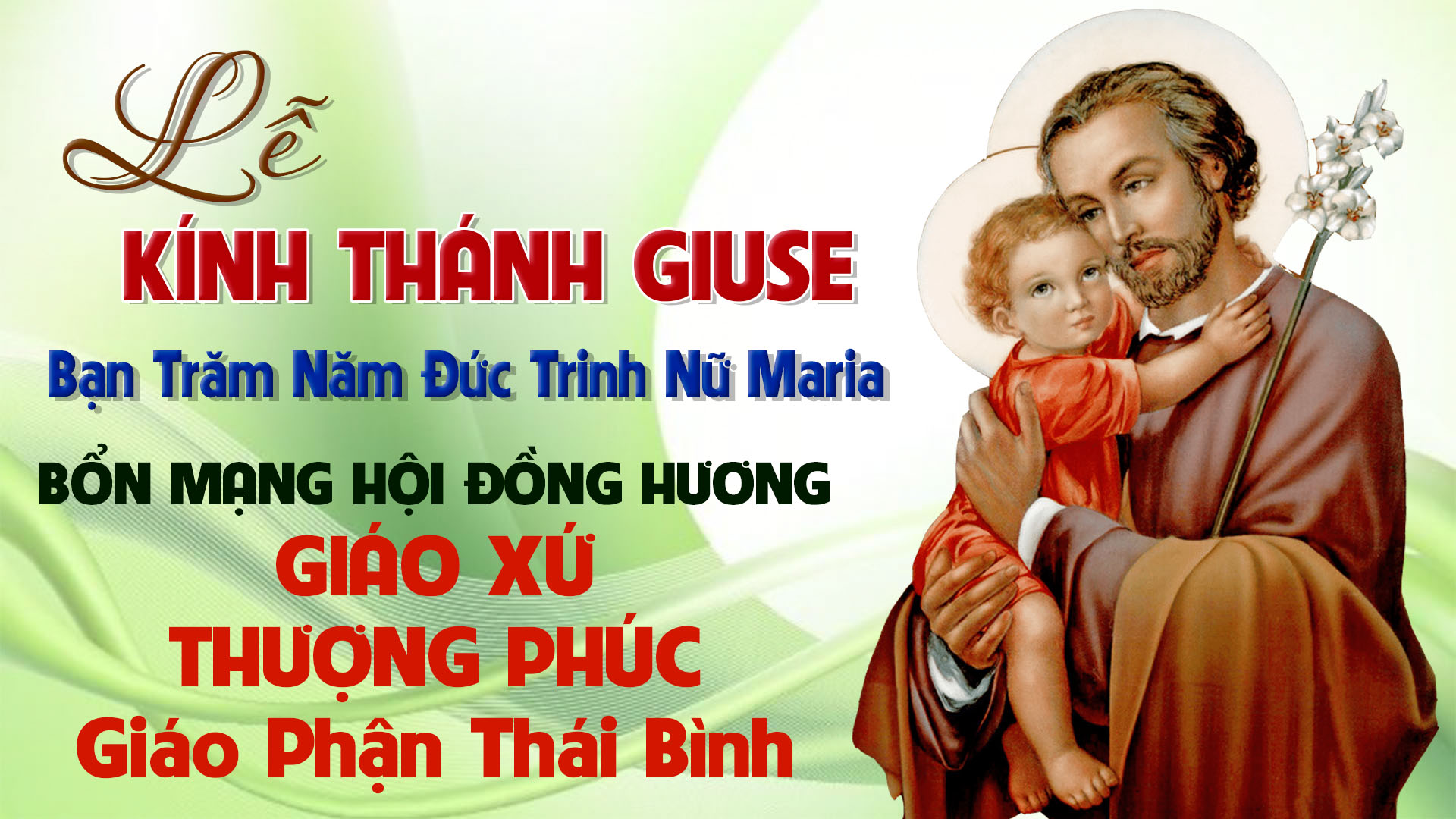